Units 3 and 4. Science
The Atmosphere and the Hydrosphere
Why does it rain in Colmenar Viejo?
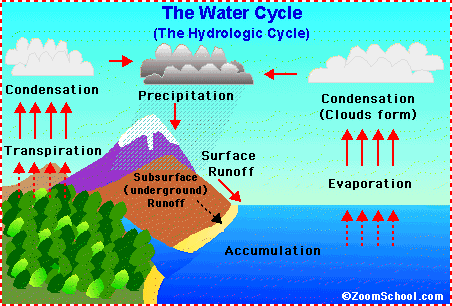 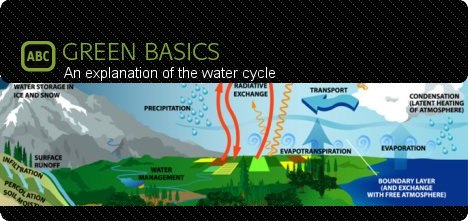 [Speaker Notes: The last picture was a bit fuzzy when the slide was played large, so I replaced it with this one which might be a bit easier to see.]
States of matter:
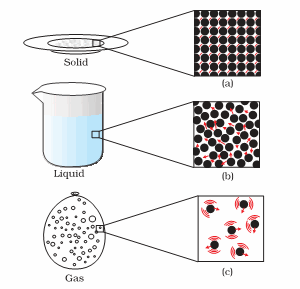 http://www.youtube.com/watch?v=s-KvoVzukHo
[Speaker Notes: Don’t know what you think about this graphic instead to show them the three.
Also, if you click on the link on the right it opens a 1 min. You tube video that shows the three states with a limited explanation and with the particles moving so they get the idea of how much each moves.]
States of Matter
Temperature and Pressure
http://www.teachersdomain.org/resource/hew06.sci.phys.matter.propgas/

Evaporation
Movement from high pressure to low pressure.
Condensation
Precipitation
[Speaker Notes: I’m not able to access the teachers domain thing from my computer at home.. I’ll try at school, but lets make sure it’s accessible from the computer upstairs.
Maybe have them draw a quick picture next to each of these processes in their notebooks. Or create a flow chart out of the words.]
Why is water so important for living beings?:Water Characteristics
High specific heat1º
Low densitiy when solid : ice floats on liquid water
Solid at 0ºC and boils at 100ºC
Good  solvent
[Speaker Notes: I’m confused by the first line…..]
The water cycle: changes of matter
Stages:
Weather and Climate:The weather maps
High Preassure: H
Low Preassure: L
Wind movement: from H to L
Isobares map
Cold and warm fronts
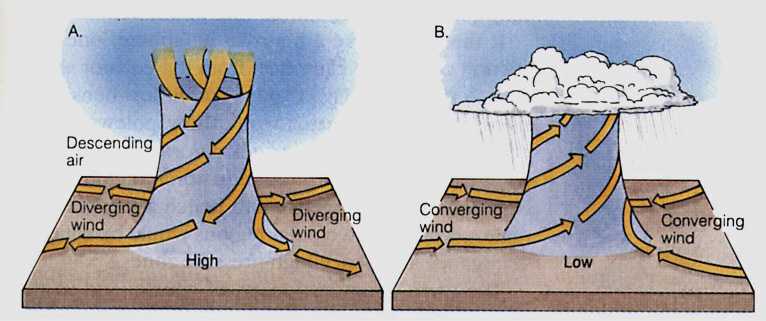 Atmosphere layers
http://www.teachersdomain.org/asset/ess05_int_vertical/
http://www.neok12.com/php/watch.php?v=zX0361777a630b0a4140730a&t=Earth
[Speaker Notes: I’m not able to access the teachers domain website thing from my computer… I’ll try at school
I like the video of the second link!]
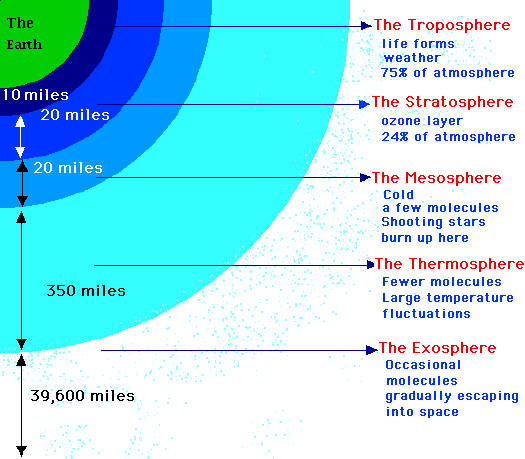 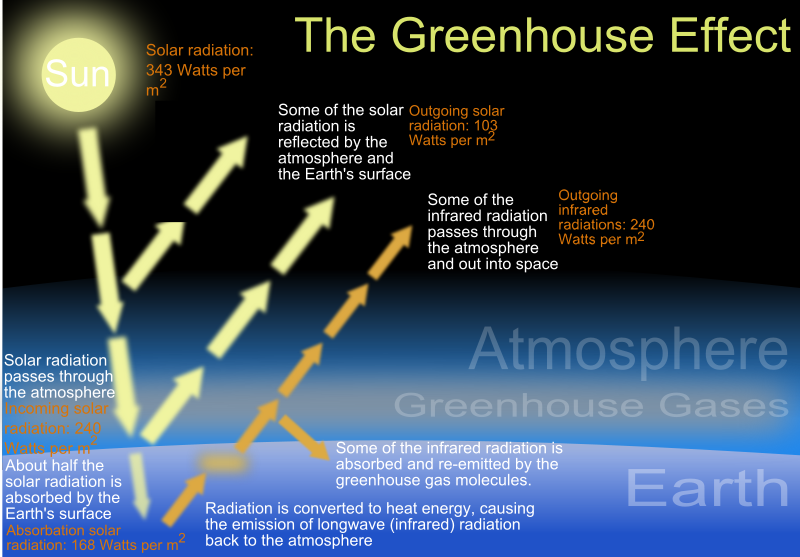 The ozone layer
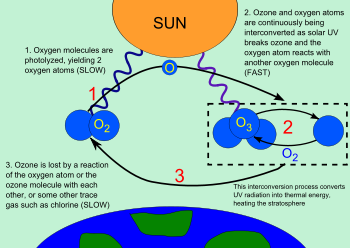